Chapter 6
Heat Transfer in Cooking
1
What is Heat?
Is a form of energy 

Results from the rapid movement or vibration of molecules within a substance.

As the molecules move, they collide with each other,  rapid ones transfer some of their energy to the slower ones. 

This movement is called Kinetic energy.


The average intensity of heat (amount of heat that results) from molecular movement is recorded as temperature by the  thermometer.

Cooking results when heat is transferred to food, or produced within it; this heat is distributed throughout the food.
2
Cooking
Cooking is the act of applying heat to foods. 

When foods are cooked, changes occur during the process in:
Flavor
Texture 
Aroma 
Color, and 
Nutritional value
3
Why Cook Food?
1: To ensure that food is safe and edible (fit to be eaten).

Cooking destroys most pathogenic microorganisms that might be found in raw food,

For example: 
Pasteurization of milk: heating the milk to a specific well controlled time and temperature,  then cooling it quickly.
4
Why Cook Food? Cont’d
2:   To improve the digestibility of food components

For example: 
Grains and legumes are more readily attacked by our digestive enzyme 

3:   Starch gelatinization : Gelatinization is also known as thickening of a                                                                       
              liquid .
How?
When heated the grains/starch granules absorb the liquid, swell and then burst, releasing starch into the liquid. The granules/grains swell up to 5 times their original size. 
 
Pre-gelatinized starch is starch cooked and then dried in the starch factory on a drum dryer or in an extruder making the starch cold water soluble
5
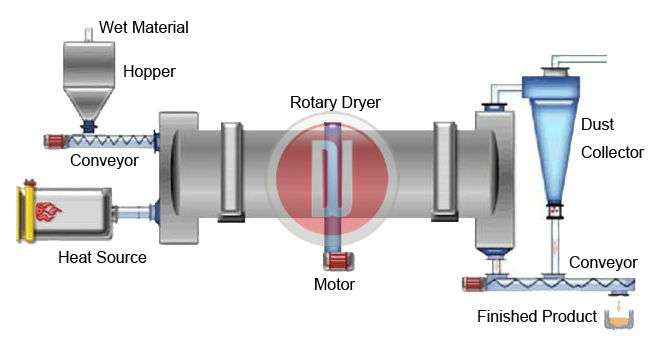 Drum Dryer
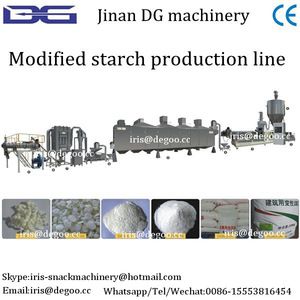 Pre-gelatinized Starch Extruder
6
Why Cook Food? Cont’d
4:   To destroy some anti-digestive factors found in dry beans

For example:
Protease inhibitors: Widely distributed among plants, especially in seeds, grains and legumes. They interfere with protein digestion by inhibiting protein digestive enzymes (proteases).

Therefore cooking makes food more available to nourish the body 
Thus increasing ↑ the nutritive value of the food.

But cooking brings about some nutrient losses such as water soluble vitamins
So avoid overcooking.
7
Why Cook Food? Cont’d
5:    To improve the flavor, texture, color; makes food  more         
         appealing.
Flavor: New flavors are obtained by heating or cooking; e.g. grilled meat, baked bread etc.

Texture: e.g. eggs become firmer, connective tissue in meat become more tender when cooked, fried food becomes crisp

Color: e.g. cooked meat versus raw, dough versus bread, green vegetables change color.
 
But        overcooking brings about negative results, e.g. green vegetables become dull (bright green is more appealing)
8
Why Cook Food? Cont’d.
6:      To increase the shelf life of food; e.g.                                                                                   
              cooked versus raw, canned versus raw.

7:      To add variety: people get board of eating 
              the same food all the time.
9
Physical Forms of Substances
A substance may exist in 3 physical forms: Solid, liquid, and gas; 

e.g. Water

Solid phase:     water as ice:      as ice water molecules have a fixed arrangement, they don’t move.

Liquid phase: when heat is applied to ice, water molecules vibrate and push against each other (they collide); in this phase the molecules are free to move     to a certain extent,     they take the shape of the container.

Gaseous phase: molecules are widely separated and free to move in space. 

Water (H2O) needs to absorb energy to break the H-H bonds and then turn into the gaseous state.
10
When does Water Boil? And how?
When water is heated 

Molecules (heated, have more energy in them) start to change into gas (vapor) 

This gas creates vapor pressure at the surface of the water

When this vapor pressure becomes more than the   
>  atmospheric pressure,    then water boils.
 
Steam: is the water vapor coming from boiling water; is hot water vapor.
11
Water Boiling  Point at High Altitudes
At high altitudes water boils at a lower temperature because atmospheric pressure is lower than at sea level 

Which means water needs less heat to:
Boil 
Overcome the atmospheric pressure at high altitudes 

For every 900 feet elevation (270 m) above sea level, 

The boiling point goes down ↓ by 1 degree C. (which means there is less heat in it.) 
So food needs to boil longer in order to absorb enough heat and cook.
12
Cooking Time at High Altitudes
Cooking time is affected by the amount of heat in the food and not by when it boils
So on mountains:
Food boils quicker         but it 
Takes longer to absorb enough heat in order to cook 
Food      takes longer to cook 
e.g. 
Pasta and rice take longer to cook on mountains than at sea level.
13
Cooking in Pressure Cookers
In the pressure cooker food cooks faster 

Why ?

Because food absorbs much more heat before it boils and starts making pressure.
14
Latent Heat
Definition of Latent Heat:
Heat needed            to change the “physical form” of a substance without changing its temperature 

4 types of latent heat

Latent Heat of Fusion
Latent heat of Solidification
Latent heat of Vaporization
Latent heat of Condensation
15
Latent Heat of Fusion
For example

Amount of heat needed to change ice   to   water remaining at zero⁰

In this case heat is absorbed by the melting ice

1 gram ice       →            liquid water
80 calories are needed
16
Latent Heat of Solidification
Amount of heat needed to change water to ice at 0⁰
In this case heat is released from water. 
E.g.

Ice-cream making: 

Ice cream mixture is surrounded by ice and salt mixture; 

Ice-cream mixture melts the ice which absorbs the latent heat in the ice-cream mixture, and 

Salt makes the process faster.
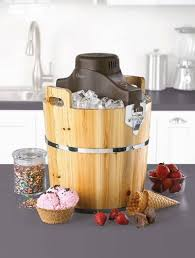 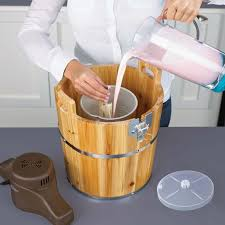 17
Latent Heat of Vaporization
Amount of heat needed to break the H-H bonds in H²O,        and     form water vapor which is a gas 

In this case heat is absorbed by water molecules

1 gram water       →   vapor or steam  

 540 calories are needed
18
Latent Heat of Condensation
Hot water vapor condenses when it touches a cold surface; 

Latent Heat of Condensation is the amount of heat that is released when steam condenses
E.g. 
Steaming food:        
Steam touches the cold surface of the food,
Steam condenses into liquid, and 
Steam releases its latent heat of condensation, 
This heat is absorbed by the food, thus cooks it.

Skin burns by steam: same idea, meaning the Latent Heat of Condensation of steam is absorbed by the skin, thus burns it.
19
There are three ways that heat is transferred to food.
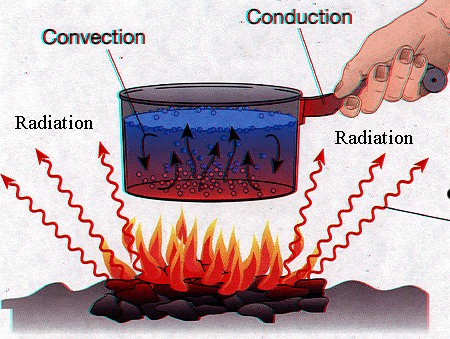 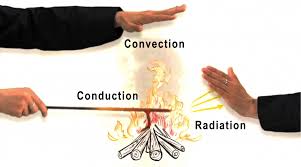 20
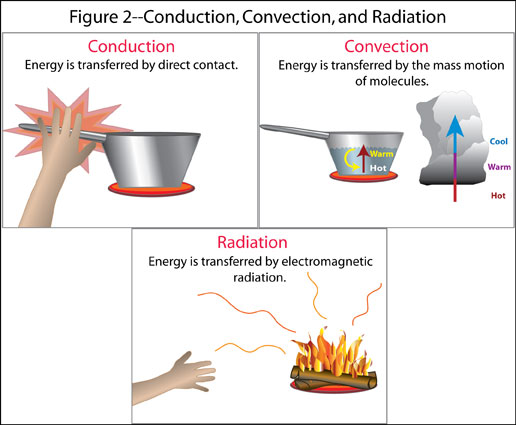 21
Conduction
Direct transfer of heat between adjacent molecules. 

An example of conduction is cooking on a flattop range. 
Heat is transferred from the molecules of the hot range surface to the molecules of the adjacent pan bottom, then from the pan bottom to the pan sides and to food contained within the pan. 

The pan must be       in direct contact with the range for conduction to occur.

Flat bottomed pans are more ↑efficient in heat conduction.
22
Conduction Materials
Some materials are better conductors of heat than others. 

Good conductors are Fe, Al, and Cu

Stainless steel (an alloy of Fe and other metals like chromium and nickel) is less ↓ efficient.
Stainless steel is sometimes mixed with Al or Cu to make it more ↑efficient.

Glass and ceramic ware: are ↓ less efficient
23
Conduction Characteristics
Conduction is: 

A relatively slow method of heat transfer because it relies on direct contact. 

Slow direct transfer of heat between adjacent molecules allows the food to be cooked from the outside → in.

Results in a completely cooked exterior with a moist and juicy interior.
24
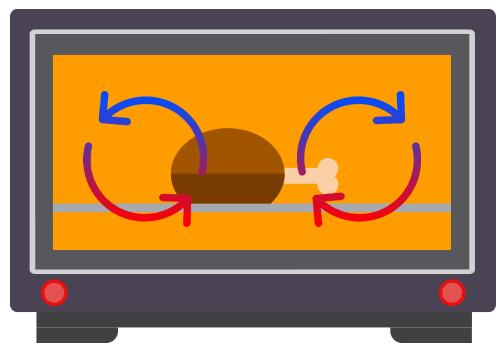 Convection
Convection is the transfer of heat through air or liquid that surrounds the food.

Hot air   or liquid are lighter and rise upwards in the container

Colder air    or liquid move downward

This movement creates a circular current  that distributes heat around the food.
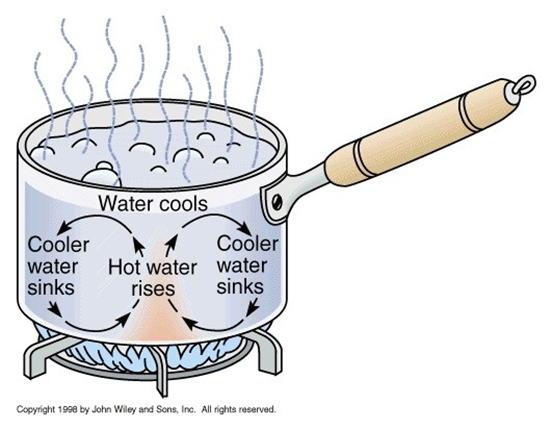 25
Convection Media
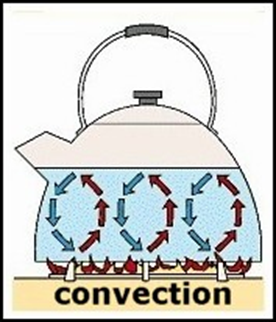 Water: boiling

Fat: Deep fat frying

Hot oil or water move around 
Create the circular current 
Distribute the heat around 
This heat touches the surface of the food, and heats it up. 

The rest of heat transfer occurs by conduction (heat moves from hot particles to colder ones within the food and so on).
26
Convection MediaCont’d.
3.  Air: Baking in the oven

Hot air
Moves upwards, cold air moves downward
Creates  hot air circular current that moves around the food. 
This is important in the browning process of baked goods. 

The rest of heat transfer occurs by conduction (heat moves from hot particles to colder ones within the food and so on).

To make the best use of this hot air current in the oven, do not place two pans on two shelves exactly on top of each other.
27
Types of Convection
Natural

Mechanical
28
Natural Convection
Natural convection occurs when: 
e.g.
A pot of water is placed on the stove to boil.
Conduction transfers heat from the stove to the pot to the water molecules in contact with the interior of the pot. 
Water molecules heat up, convection causes them to move up and be replaced by cooler molecules that move down. 
This continual movement results in convection currents within the water. 

Example:       if a potato is added to the water, the convection currents transfer heat to the surface of the potato, at which point conduction takes over to transfer heat to the interior of the potato.

In conventional ovens :        air in contact with the heating element circulates, but the majority of heat transfer in a conventional oven is the result of infrared radiation.
29
Mechanical Convection
Mechanical convection occurs when 
Stirring either    manually     or 
Installing a fan in ovens 
To speed up and equalize heat distribution. 

Examples:
When you stir a thick sauce to heat it faster and keep it from scorching on the bottom of the pan, you are creating mechanical convection.
30
Mechanical Convection
Convection ovens use fans to rapidly circulate hot air, allowing for quicker and more even cooking than conventional ovens.
 
≈ 25% less time to cook
≈ 25⁰ F (≈ 14 ⁰ C) lower ↓oven temperature
 Because of more even distribution of heat.
31
Radiation
Transfer of energy through waves of electromagnetic energy

Waves travel through space  
Waves strike the surface of the food 
Food absorbs the waves 
Absorbed waves cause molecules in the food to vibrate more rapidly, increasing their temperature.
No direct contact between the energy source and food. 

Examples of cooking by radiation: Broiling,  Barbequing, Grilling
Pans holding the food also absorb radiant waves and transfer the energy that is  absorbed by the pan to the food in it by conduction.
32
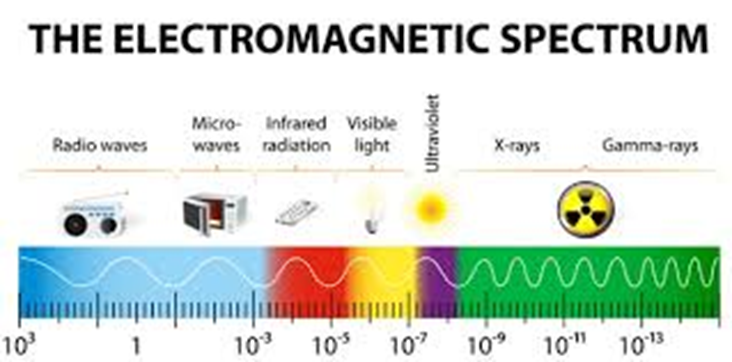 Types of Radiation
2 types of radiation are important in cooking: 

Infrared  

Microwave
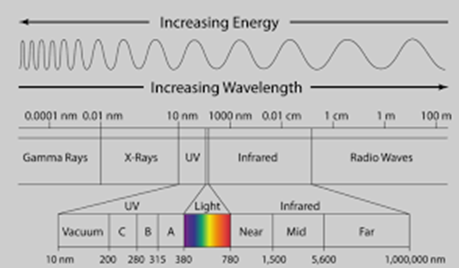 33
Sources of Infrared Radiation
Infrared radiation is: Electromagnetic radiation emitted by hot objects such as:
Glowing coals of a charcoal grill 
Glowing coils of an electric toaster, broiler, or oven

Waves of radiant energy travel in all directions from these heat sources. 

Food and cookware that absorb the radiant energy (waves of electromagnetic energy) are heated.
34
Good Absorbers of Radiant Energy
Dark dull rough surfaces (pans) are better absorbers of radiant energy             than bright shiny smooth surfaces which reflect the waves and absorb less energy.

Shiny (Al) bakeware is good when we need a light crust in baking  things like cakes and cookies.

Glass bake ware is a good absorber of radiant waves.

So conventional oven temperatures should be lowered by ≈25°F /≈ 14°C        to offset the additional energy transfer that occurs when using glass baking dishes.
35
Microwave Radiation
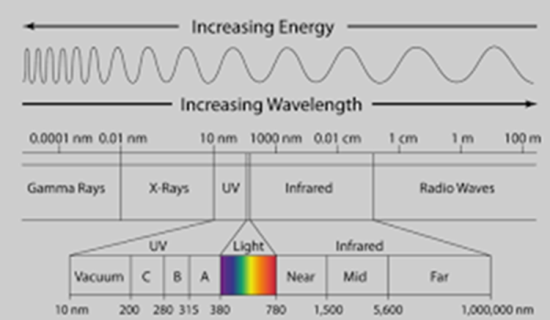 Microwave radiation
Produced by microwave ovens 
Short high-frequency electromagnetic waves of radiant energy. 
Microwaves are absorbed by food 
Cause the food molecules to vibrate faster, creating heat. 

Microwave radiation cooks food much faster than infrared radiation because it penetrates foods 1-2 inches deep, whereas infrared is mainly absorbed at the surface. 

Depending on their composition, foods react differently to microwaves. 
Foods with high:   moisture,   sugar,    & / or        fat content absorb microwaves best     and      heat up more readily.
36
Advantages of Microwave Cooking
Speed      

Reduction of nutrient loss because of:
Minimal ↓ ↓ ↓water is used,    and 
Short ↓ cooking time.      

Conservation of energy
37
Microwave Drawbacks
It is best suited to cooking small batches of foods. 

Metal cannot be used in microwave ovens because metal reflects the microwaves, which can cause fires and damage the oven.

Human exposure to the microwaves decreases as one moves farther away from the unit: 
Exposure is 100 times higher at a distance of  5 cm from the unit than it is at 50 cm.
38
Microwave DrawbacksCont’d
Lack of     browning     because the air in the unit remains cool.

Some foods do not cook faster     or better than conventional cooking because rehydration must take place,       such as in  rice & pasta cooking.

Easy to over - cook food, few seconds make a big difference in the result. 

Foods dry out easily; e.g. bread becomes tougher.

Food Safety concerns: studies show that hot and cold spots can be found near each other; e.g.  chicken (salmonella).
39
Microwave Radiation
Microwave ovens:
 
Some contain a turntable and

Others contain a stirrer 

For more uniform distribution of the electromagnetic waves.
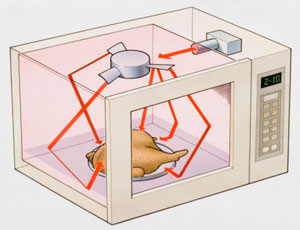 40
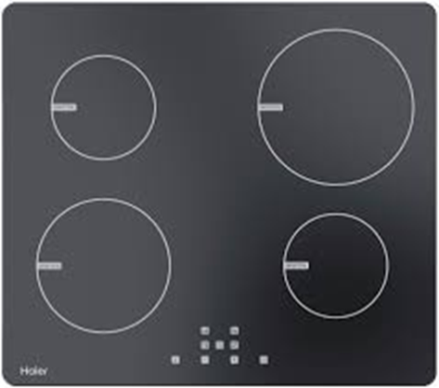 Induction Cooking
Is a relatively new cooking method.
 
Uses        specially designed cook tops made of a smooth ceramic material over an induction coil.

An induction cooktop   transfers electrical energy by induction from a coil of wire.
 
Induction coil creates a magnetic current that causes a metal pan on the cook top to heat up quickly.

Heat is then transferred to the food in the pan through conduction. 

The cook top itself remains cold.
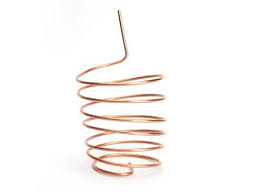 41
Induction  & Induction Cooktops
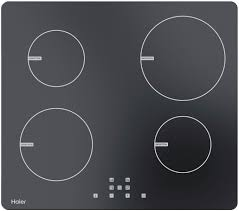 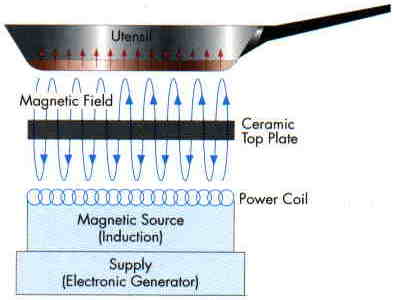 Induction Cooktop
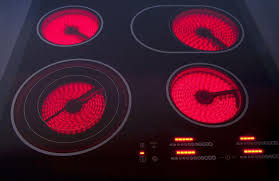 42
Induction Cookware
Cookware used for induction cooking must be:

Flat at the bottom for good contact with the cook top

Made of ferrous (iron containing) metals, such as cast iron, magnetic stainless steel, or enamel over steel.

Other materials will not heat up on these cook tops.
43
Advantages of Induction Cooking
Rapid heating 

Easy cleanup because 
Spilled food does not stick because the surface:
Remains cool
Is smooth ( no nooks)
44
Media of Heat Transfer
Air
Water
Steam
Fat
45
AirDry Heat Cooking Method
Why dry?
Because the surface of food comes in contact with dry air where food is not covered.

Such as in:
Roasting 
Baking 
Broiling 
Outdoor grilling
46
WaterMoist Heat Cooking Method
Such as:
Simmering: 
To cook at below the boiling point. 
Temperature remains between 85- 96 degrees C, just below the boiling point  
It is a slow cooking method


Boiling: 
To cook at the boiling point, e.g. 100 degrees C at sea level.

Stewing: 
To cook in a small amount of liquid.
47
Water Moist Heat Cooking MethodCont’d.
Such as:
Poaching
To cook in hot liquid (put food in the liquid after it gets hot)      and 
To carefully handle food to keep its shape or form, e.g. poached eggs or fish.

Braising 
To brown meat or poultry in a little fat
Then slowly cook it in a small amount of liquid or in steam in a covered pan.
48
Water Moist Heat Cooking MethodCont’d
Such as:
Blanching: heating for a few minutes by: 
Immersing in boiling water,        or 
Exposing to steam,                       or 
In the microwave oven.

Blanching  Advantages:
Is applied to vegetables to preserve color and taste by stopping enzymatic action which can cause loss of flavor, color, and texture, 
Cleanses the surface of dirt and organisms, 
Brightens the color ,
Helps retard loss of vitamins, 
Wilts or softens vegetables and makes them easier to pack.
49
Steam  Moist Heat Cooking Method
Steaming:
Food is placed on a rack above boiling water in a covered container. 
e.g. couscous, vegetables

Steaming also occurs: 

When food containing water is wrapped in aluminum foil and baked. 
e.g. baked potatoes (steam develops inside the potato)

In pressure fryers: food cooking oil are brought to high temperatures while pressure is held high enough to cook the food more quickly.
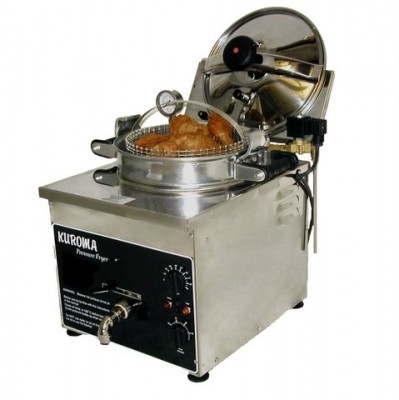 50
Moist Heat Cookery Vs   Dry Heat Cookery
Moist heat cookery is faster than dry heat cookery

Why? 
Because water is a better conductor of heat than air.

Both convection    and     conduction take place in moist cooking.
51
Fat Dry Heat Cooking Method
Why?

Because fat, not moisture, comes in contact with food        and 

Usually       high temperature is involved.
52
Fat Dry Heat Cooking Method   Cont’d.
Includes cooking methods such as:

Deep Fat Frying: 

Food is immersed in fat.

Fat can be heated to a much higher temperatures than the boiling point of water (100 degrees C at sea level)

Fat is absorbed by the food changing its flavor and texture.
53
Fat Dry Heat Cooking Method Cont'd.
Includes cooking methods such as: cont'd:

Pan Frying: 
Amount of fat used      covers 1/3-1/2 the food.
Food is usually breaded.
Heat source is usually moderate.
Food is flipped over when one side is done.
54
Fat Dry Heat Cooking Method Cont’d.
Includes cooking methods such as:  Cont’d.

Saute’ing:  
To cook very quickly ,
In a very small amount of fat ,
On high heat,
Involves stirring of food in pan,

Stir Frying: 
Similar to saute’ing but done in a wok.
55